Day 13
Kinematics of Wheeled Robots
1
2/4/2013
Wheeled Mobile Robots
robot can have one or more wheels that can provide
steering (directional control)
power (exert a force against the ground)
an ideal wheel is
perfectly round (perimeter 2πr)
moves in the direction perpendicular to its axis
2
2/4/2013
Wheel
3
2/4/2013
Deviations from Ideal
4
2/4/2013
Instantaneous Center of Curvature
for smooth rolling motion, all wheels in ground contact must
follow a circular path about a common axis of revolution
each wheel must be pointing in its correct direction
revolve with an angular velocity consistent with the motion of the robot
each wheel must revolve at its correct speed
5
2/4/2013
Instantaneous Center of Curvature
3 wheels with roll axes intersecting at a common point (the instantaneous
center of curvature, ICC). (b) No ICC exists. A robot having wheels shown in
can exhibit smooth rolling motion, whereas a robot with wheel arrangement
(b) cannot.
6
Dudek and Jenkin, “Computational Principles of Mobile Robotics”
2/4/2013
Castor Wheels
provide support but not steering nor propulsion
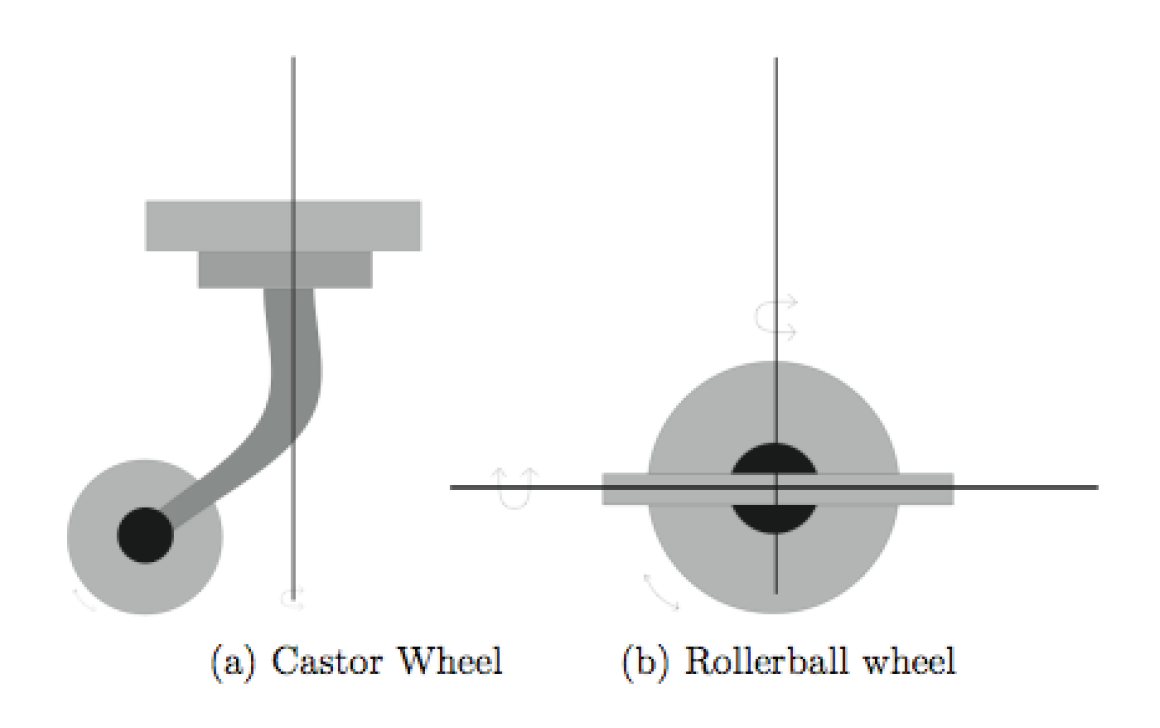 7
2/4/2013
Differential Drive
two independently driven wheels mounted on a common axis
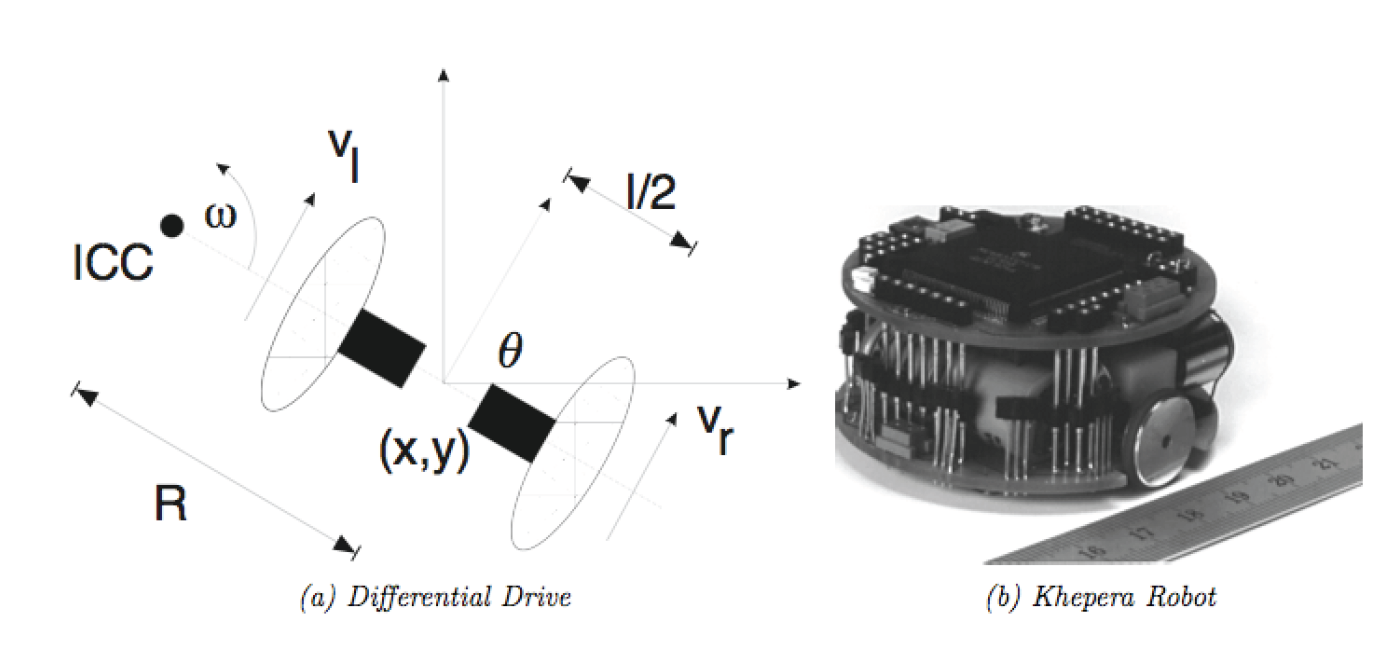 8
2/4/2013
Differential Drive
velocity constraint defines the wheel ground velocities
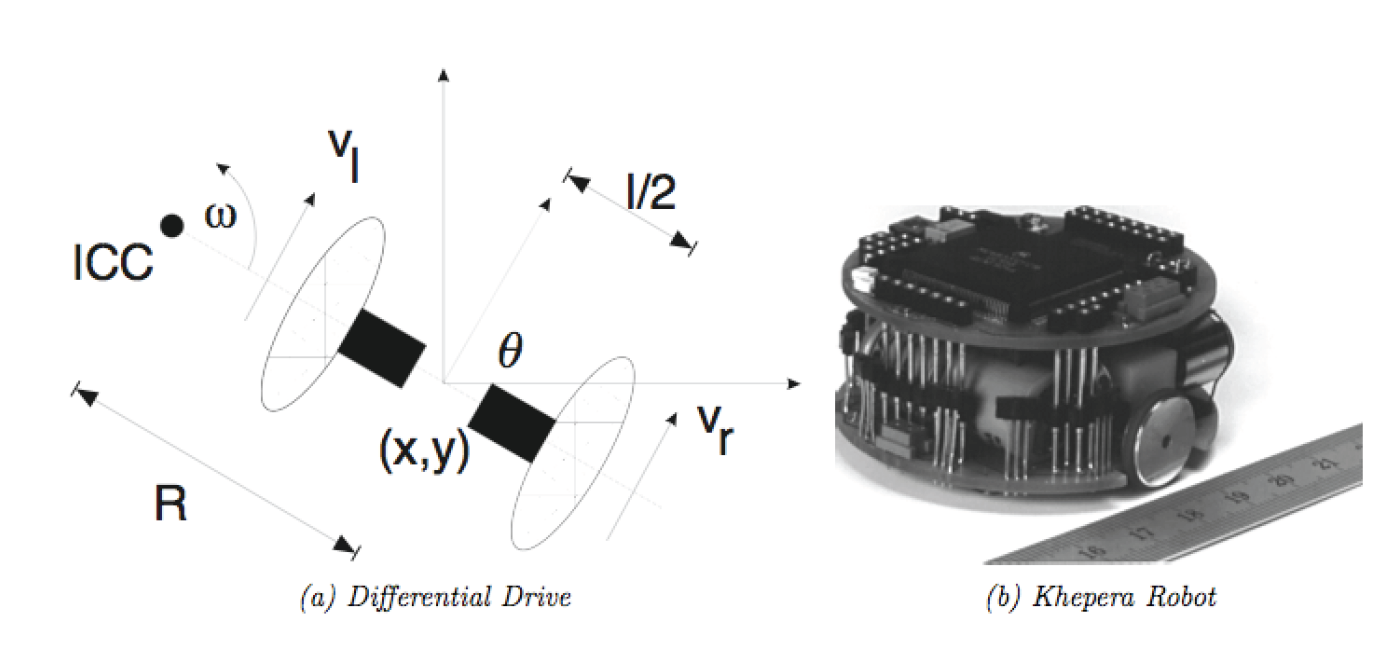 9
2/4/2013
Differential Drive
given the wheel ground velocities it is easy to solve for the radius, R, and angular velocity ω
10
2/4/2013
Tracked Vehicles
similar to differential drive but relies on ground slip or skid to change direction
kinematics poorly determined by motion of treads
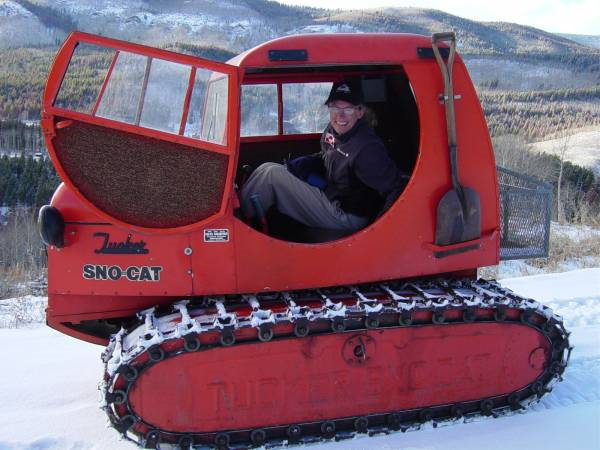 http://en.wikipedia.org/wiki/File:Tucker-Kitten-Variants.jpg
11
2/4/2013
Steered Wheels: Bicycle
12
2/4/2013
Steered Wheels: Bicycle
important to remember the assumptions in the kinematic model
smooth rolling motion in the plane
does not capture all possible motions
http://www.youtube.com/watch?v=Cj6ho1-G6tw&NR=1#t=0m25s
13
2/4/2013
Mecanum Wheel
a normal wheel with rollers mounted on the circumference












http://www.youtube.com/watch?v=Cee1UZN0p98&feature=player_embedded
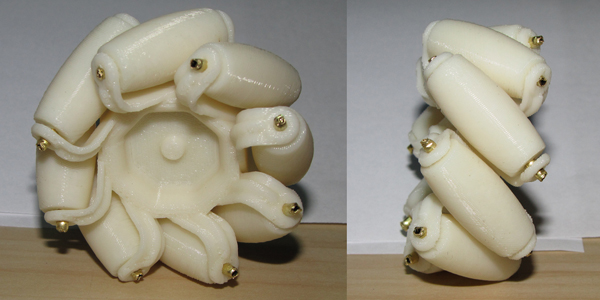 http://blog.makezine.com/archive/2010/04/3d-printable-mecanum-wheel.html
14
2/4/2013
Mecanum Wheel
AndyMark Mecanum wheel specification sheet
http://d1pytrrjwm20z9.cloudfront.net/MecanumWheelSpecSheet.pdf
15
2/4/2013
Forward Kinematics
serial manipulators
given the joint variables, find the pose of the end-effector
mobile robot
given the control variables as a function of time, find the pose of the robot
for the differential drive the control variables are often taken to be the ground velocities of the left and right wheels
it is important to note that the wheel velocities are needed as functions of time; a differential drive that moves forward and then turns right ends up in a very different position than one that turns right then moves forward!
16
2/4/2013
Forward Kinematics
robot with pose [x  y θ]T moving with velocity V in a direction θ measured relative the x axis of {W}:
V
θ
{W}
17
2/4/2013
Forward Kinematics
for a robot starting with pose [x0  y0 θ0]T moving with velocity V(t) in a direction θ(t) :
V
V sin θ
θ
V cos θ
18
2/4/2013
Forward Kinematics
for differential drive:
19
2/4/2013
Sensitivity to Wheel Velocity
σ = 0.05
σ = 0.01
20
2/4/2013